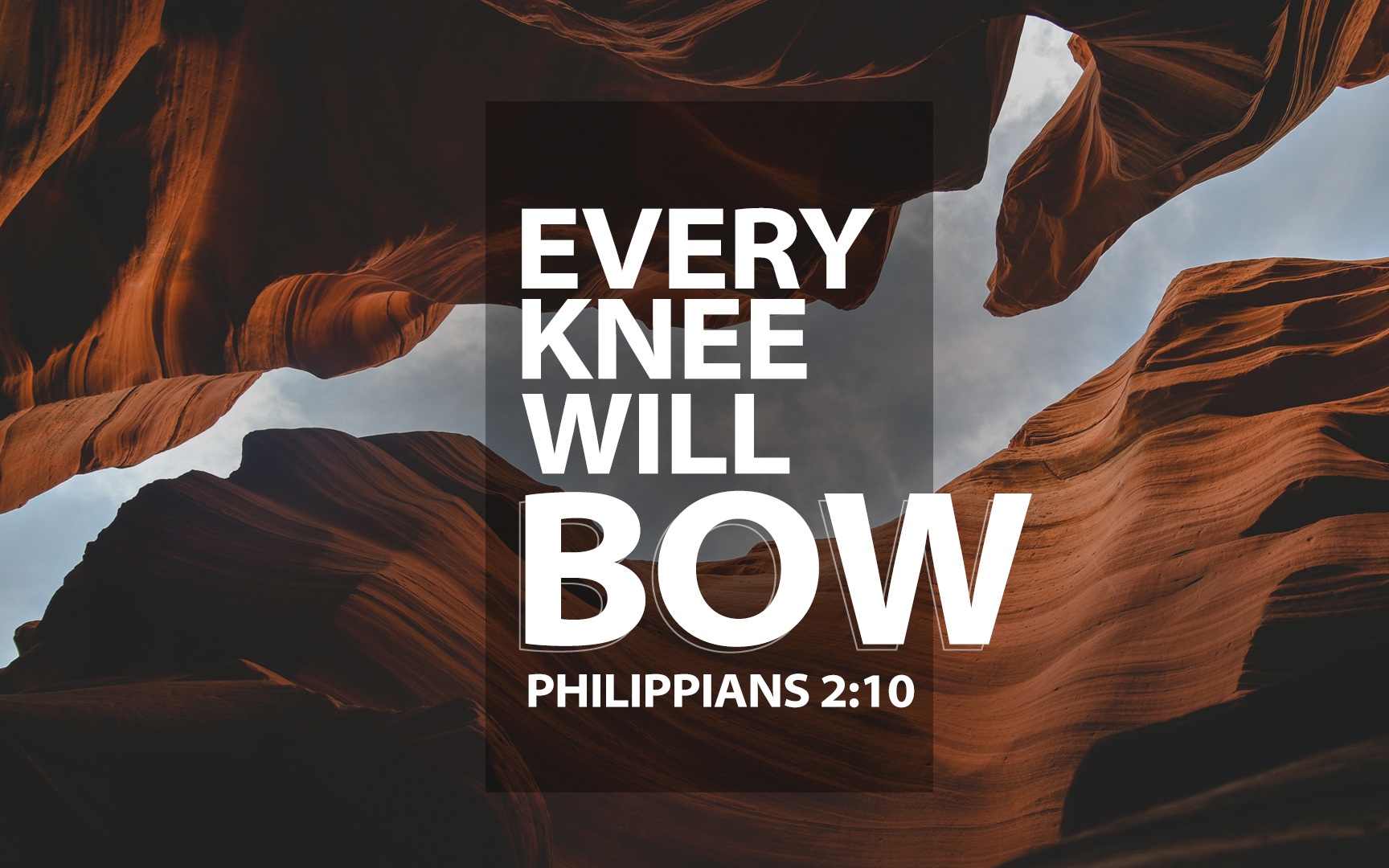 Every Knee Will Bow
Philippians 2:8-11
8 Being found in appearance as a man, He humbled Himself by becoming obedient to the point of death, even death on a cross. 9 For this reason also, God highly exalted Him, and bestowed on Him the name which is above every name, 10 so that at the name of Jesus EVERY KNEE WILL BOW, of those who are in heaven and on earth and under the earth, 11 and that every tongue will confess that Jesus Christ is Lord, to the glory of God the Father.
[Speaker Notes: I love this passage!  It is the source of songs such as Jesus Name Above All Names or On Bended Knee I Come among others…]
Isaiah 45: God Proves His Existence, Righteousness, & Power
God Selects Cyrus, By Name, To Be The King & To Set His People Free. (vs 1, 11-13)
God Shows His Control Over The Future. (vs. 2-7)
God Contrasts His Righteousness & Strength with Man-Made Idols. (vs. 16-17)
God Emphasizes His Work of Creating A Suitable Habitat As Evidence of His Existence. (vs. 18)
Every Knee Will Bow Because He Is True, He Saves, He Reigns. (vs. 22-25)
Philippians 2: God Places Jesus Above All
Jesus Serves In An Even Greater Role Than Cyrus.
Acts 5:30-32
Jesus Is Exalted With The Highest Name & PositionIn All Creation.
Acts 4:10-12
Jesus Will Ultimately Be Shown The Highest HonorBy Everyone.
Jesus Will Ultimately Be Confessed By Everyone.
Every Knee Will Bow Because Jesus’ Glory Will Be Seen By All In Heaven, Earth, & Even Death.
[Speaker Notes: “under the earth” – refers to those who are already dead at his return, as of course they will be raised.]
1.) Immediate Personal Application
When Jesus Returns, It Will Be Clear That He Is The Almighty Judge & King of Kings.

I Can Bow In Wonder… Regret… And Fear…
Why Didn’t I Learn More About Him? 
Why Didn’t I Discuss My Doubts?
Why Didn’t I Follow Him?
Or, I Can Bow In Joy… Awe… And Hope…
Finally, He Has Come!
His Majesty Is Greater Than I Could Imagine!
He’s Come To Bring Me Home!
2.) Immediate Group Application
Because Jesus Is The Ultimate Judge & King,We Can See Our Humble Role With Vivid Clarity.

Our Love For One Another Outshines Any Personal Interests.
 “Do nothing from selfishness or empty conceit, but with humility of mind regard one another as more important than yourselves; do not merely look out for your own personal interests, but also for the interests of others.” (Phil. 2:3-4)
Our Pursuit of Peace Outshines Any Personal Disagreements.
“But you, why do you judge your brother? Or you again, why do you regard your brother with contempt? For we will all stand before the judgment seat of God. For it is written, “As I live, says the Lord, every knee shall bow to Me, And every tongue shall give praise to God.”So then each one of us will give an account of himself to God. Therefore let us not judge one another anymore, but rather determine this—not to put an obstacle or a stumbling block in a brother’s way.” (Rom. 14:10ff)
[Speaker Notes: Knowing That Every Knee Will Bow Not Only Leads Us To Honor Jesus, It Also Leads Us To Treat One Another With More Grace.
He Is The Judge, So I Am Not.
I Will Be More Humble About My Opinions.
I Will Be More Accepting of Brothers & Sisters’ Personal Practices.]
“Every Knee Will Bow”
Today Is The Day To Honor & Worship Him With A Thankful Heart.
Revelation 5:9-14
Today Is The Day To Show Greater Humility & Love Within Our Church Family.
Philippians 1:9
Today Is The Day To Submit To & Follow Jesus.
Philippians 2:12, Mark 16:15-16
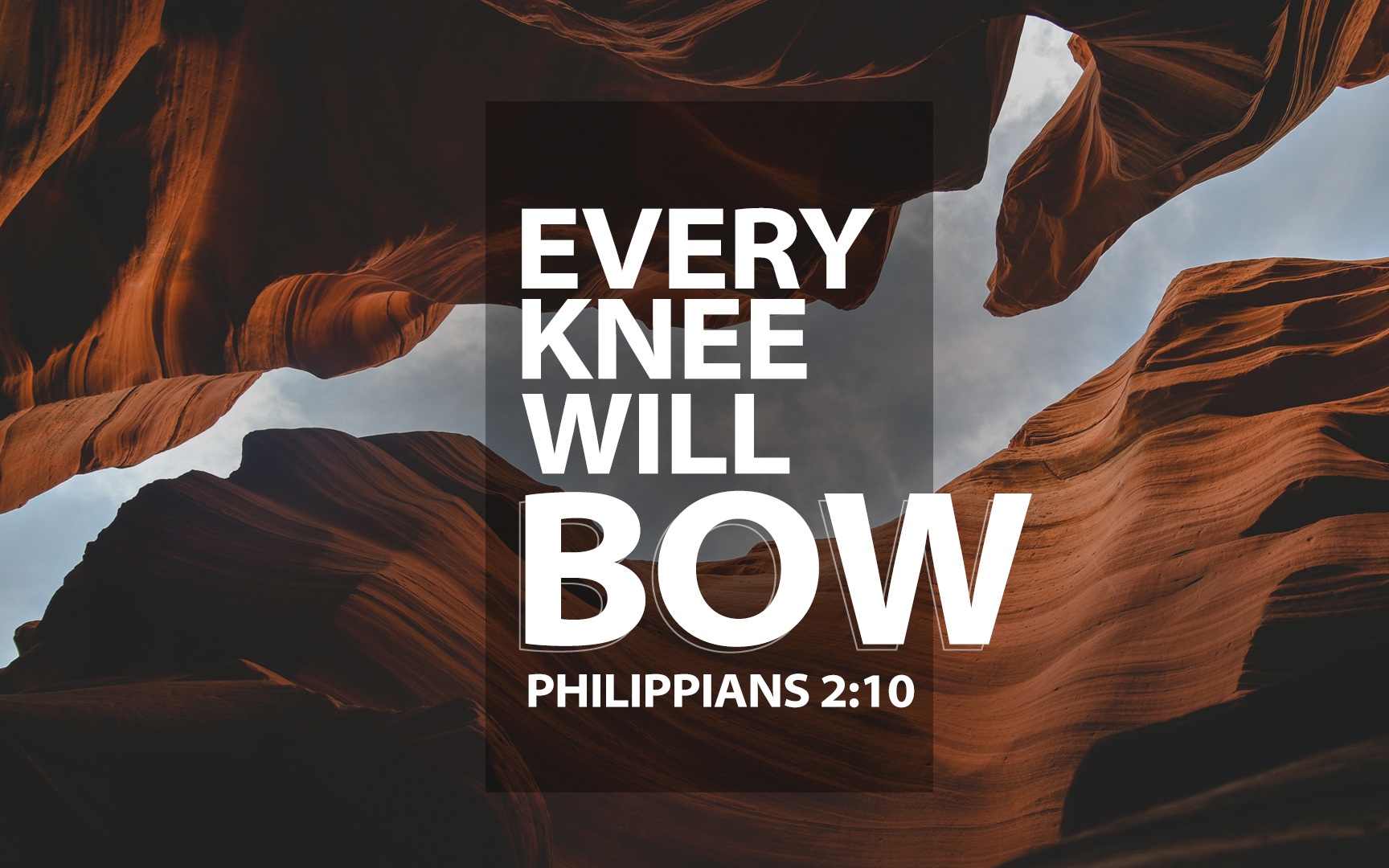 Every Knee Will Bow